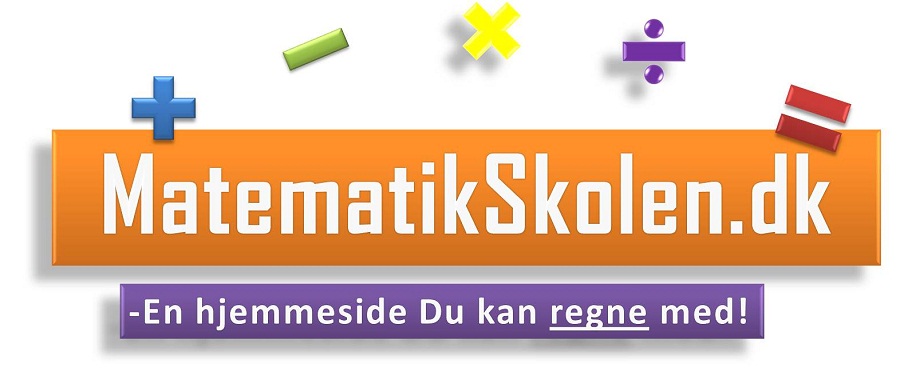 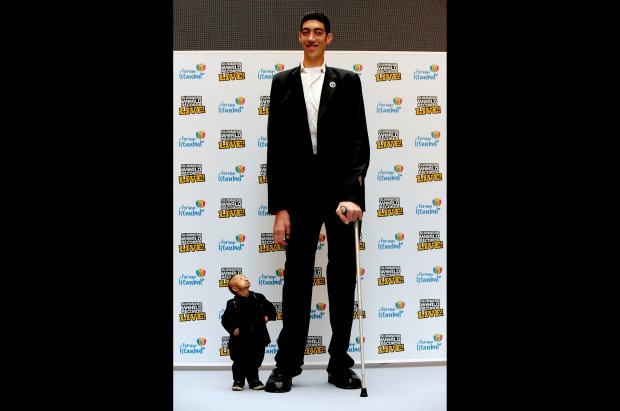 cm2
dm3
km
mm2
M2
mm
Meter
cm3
km2
cm
Milli=1.000
Kilo =1.000
Centi =100
Hekto =100
Deka=10
Deci =10
Meter
Græsk
Latin
cm
cm2
cm3
mm
cm
dm
Meter
dam
10m
100m
hm
km
1000m
mm2
cm2
dm2
m2
dam2
100m2
10.000m2
hm2
km2
1000.000m2
mm3
cm3
dm3
m3
dam3
1.000m3
1.000.000m3
hm3
km3
1.000.000.000m3
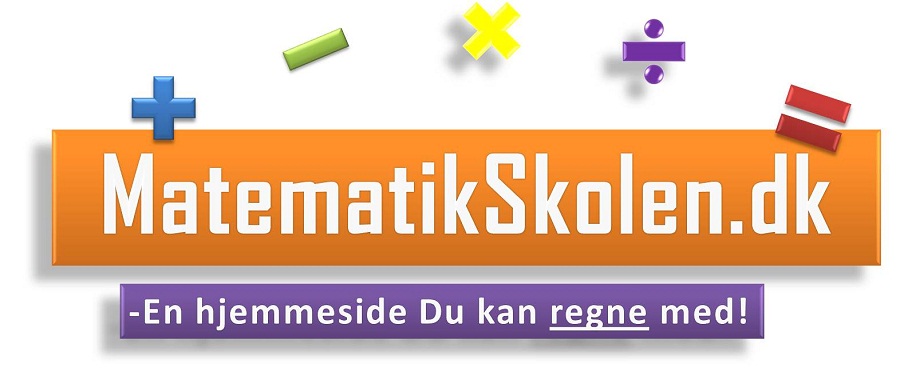